Semantisatieverhaal:
Vrienden van mij wonen niet in een huis, of een flat. Zij wonen in een camperbusje. Met dat camperbusje zwerven ze heel Europa rond. Rondzwerven betekent van de ene plek naar de andere gaan, zonder dat je van tevoren weet waar naartoe. Hun camperbusje wordt vaak gespot onderweg. Hij wordt vaak gezien. Het is ook een heel opvallend licht blauw busje. Ze hebben een tijdje rondgezworven in Italië, en ze zijn nu op doortocht naar Spanje. De doortocht is de doorreis, de reis door een gebied. Ze gaan van Italië naar Spanje. Als je met je huisje kunt rondzwerven heb je steeds een ander woonomgeving; een ander woongebied. Een plek om te wonen. Meestal geven ze wel aan waar ze naar toe gaan. Aangeven betekent laten weten of zeggen. Als ze een mooie plek hebben gevonden om te blijven, vestigen ze zich daar voor een tijdje. Zich vestigen betekent gaan wonen. Als ze een mooi plekje hebben gevonden, gaan ze daar een tijdje wonen. In hun camperbusje. Dat camperbusje is heel slim ingericht, kijk. (klik voor extra dia). De ene helft van het busje is om te slapen, en de andere helft om te wonen. En dat stuk om te wonen, kun je ook weer in tweeën delen. Eén helft is keuken en de andere helft om te zitten. Een kwart van het busje is dus keuken; de helft van de helft. Als ze zich hebben gevestigd, leggen ze ook altijd een tuintje aan voor de camper. Om gezellig buiten te kunnen zitten. Aanleggen is maken. Mijn vrienden vinden deze manier van leven en wonen heel prettig. Als ze zich druk maken over het weer, dan rijden ze gewoon naar een ander plekje. Zich druk maken over iets betekent zich veel zorgen maken over iets. Maken ze zich zorgen over het weer, zwerven ze gewoon door naar een andere plek met beter weer. Nu kan ik aan jullie vragen wie ook op deze manier zou willen wonen en leven, maar ik kan ook een enquête maken en aan jullie geven. Een enquête is een lijst met vragen om je mening te geven. Maar dat is wel veel werk. Hmm.. Dan toch maar gewoon de vraag wie ook zo zou willen wonen en leven. Steek je hand maar op!
A
[Speaker Notes: Spotten: zien
zich vestigen: gaan wonen
het kwart: de helft van de helft 
de enquête: de lijst met vragen om je mening te geven
Rondzwerven: van de ene plek naar de andere gaan, zonder dat je van tevoren weet waar naartoe
Aangeven: laten weten, zeggen
Aanleggen: maken
de doortocht: de doorreis, de reis door een gebied
zich druk maken over iets: zich veel zorgen maken over iets
de woonomgeving: het woongebied]
Gerarda Das
Marjan ter Harmsel
Mandy Routledge
Francis Vrielink
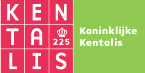 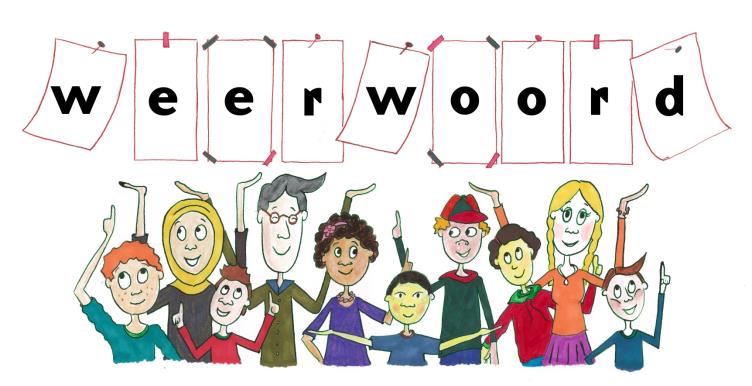 Week 9 – 1 maart 2022
Niveau A
rondzwerven
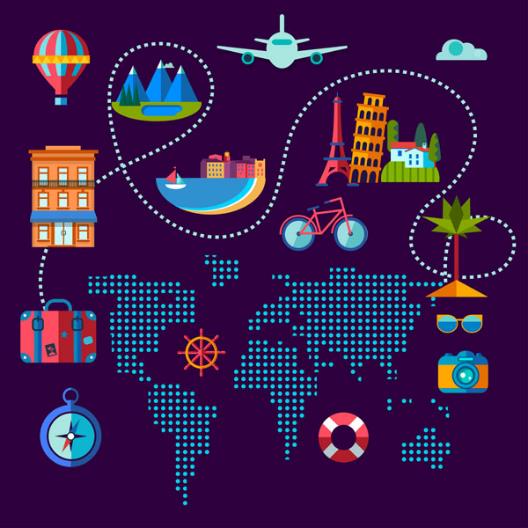 spotten
Kijk daar! Wat een mooie camper!
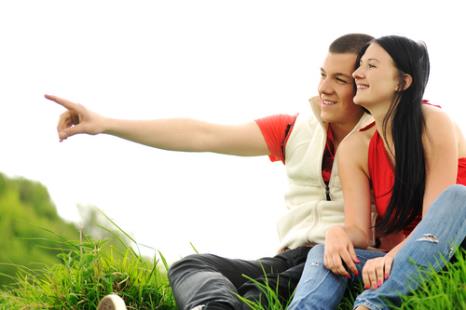 de doortocht
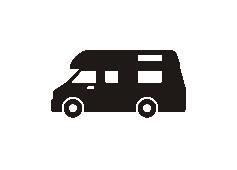 Italië
Spanje
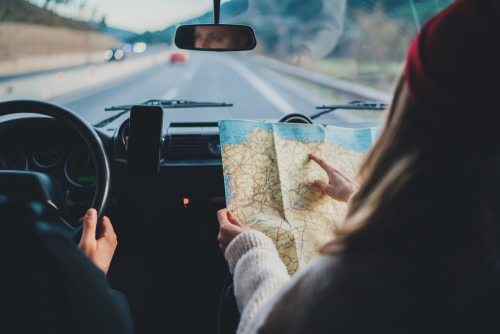 de woonomgeving
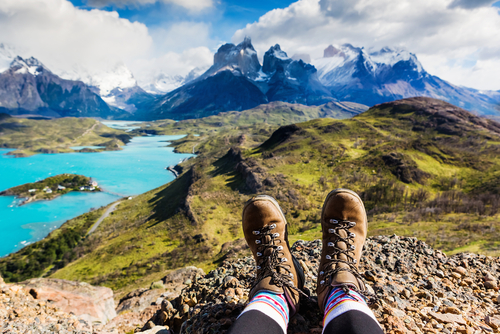 aangeven
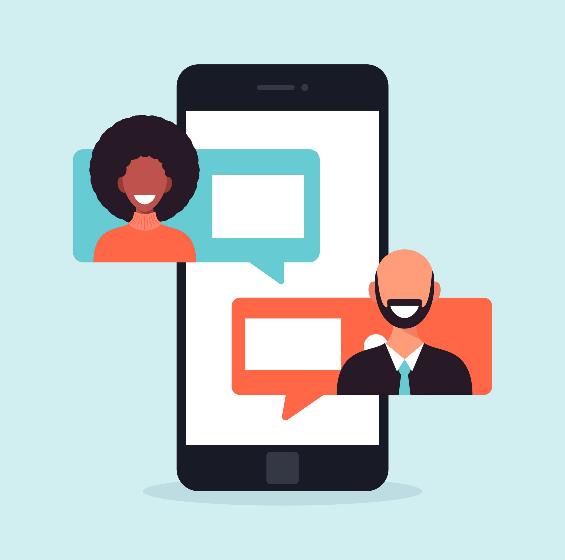 We gaan naar Spanje
Goede reis
zich vestigen
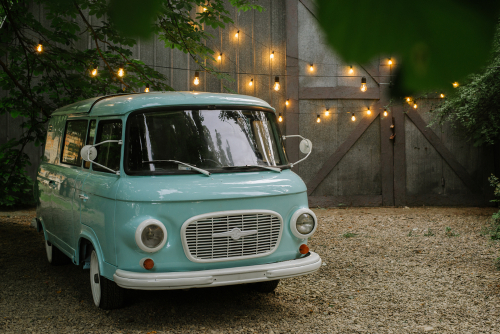 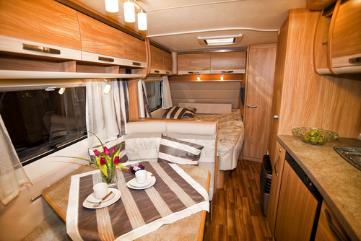 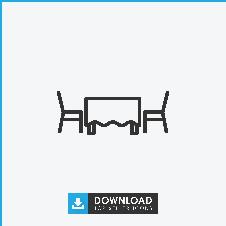 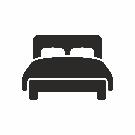 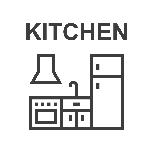 een kwart
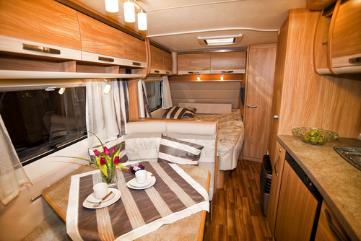 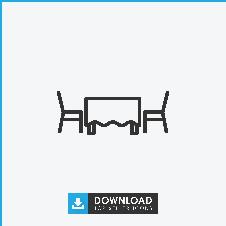 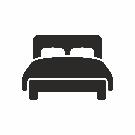 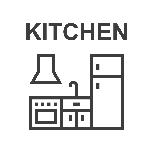 aanleggen
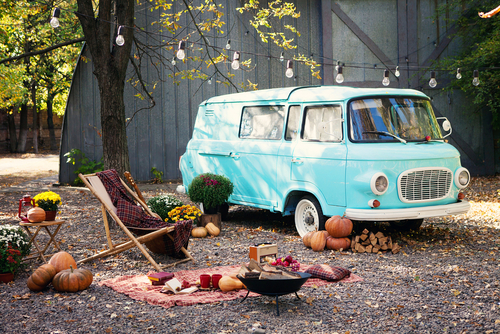 zich druk maken over iets
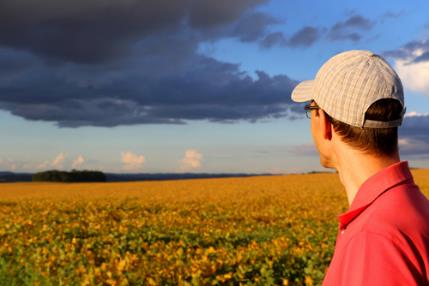 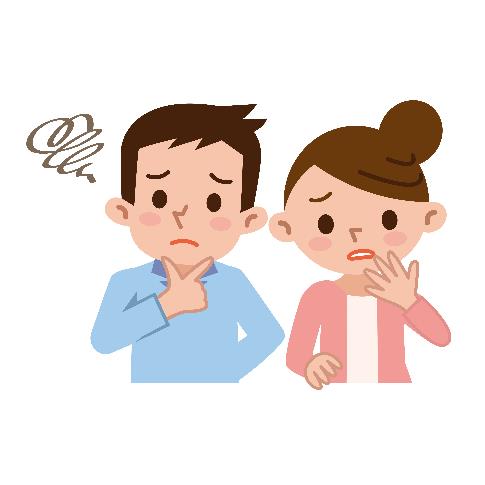 de enquête
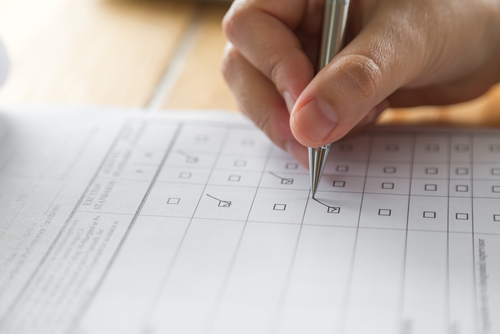 Op de woordmuur:
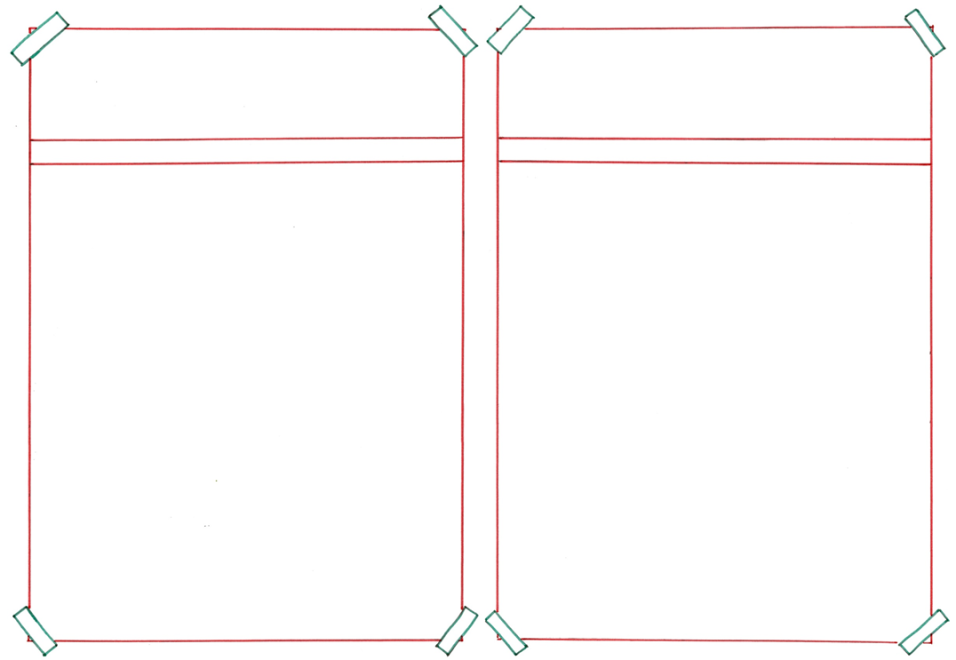 zich vestigen
rondzwerven
= van de ene plek naar de andere gaan, zonder dat je van tevoren weet waar naartoe
 
 

   

Zij zwerven rond door Europa en vestigen zich steeds opnieuw.
= gaan wonen














Ik ben gevestigd in Groningen. Daar staat mijn huis.
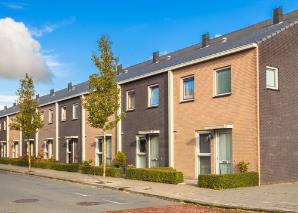 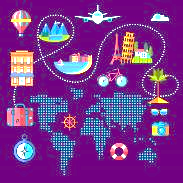 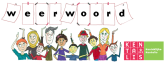 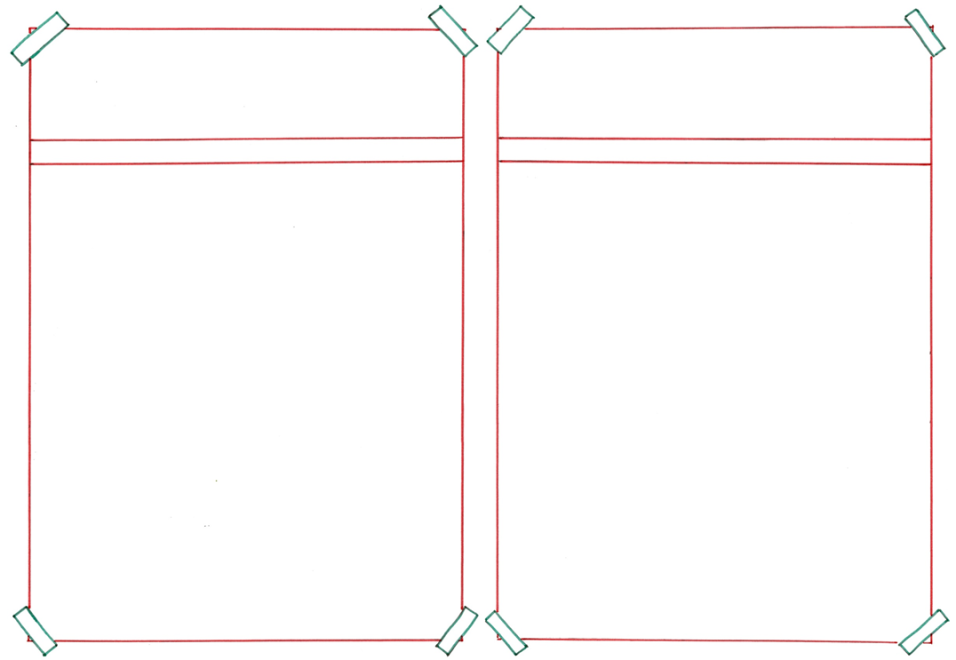 aangeven
laten afweten
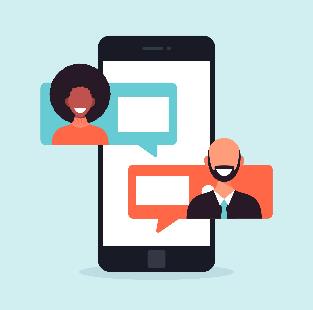 = niet doen wat verwacht wordt
 
 

   



Hij laat het afweten. Ik heb geen idee waar hij nu naartoe reist.
= laten weten, zeggen














Mijn vrienden geven aan waar ze naartoe reizen.
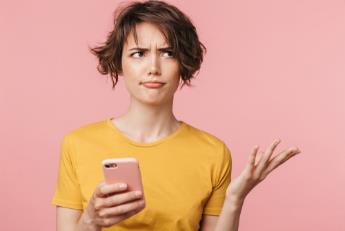 We gaan naar Spanje
Goede reis
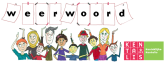 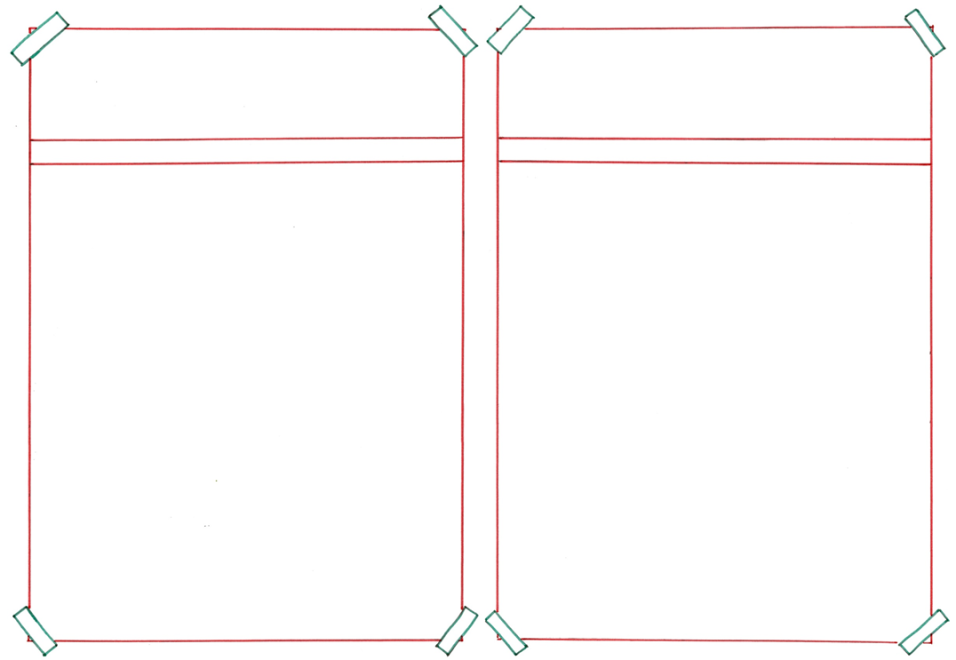 zich druk maken
zorgeloos zijn
over iets
= zonder angst dat het verkeerd af zal lopen
 

   





Zij zijn zorgeloos en genieten.
= zich veel zorgen maken over iets












Zij maken zich druk over het slechte weer dat gaat komen.
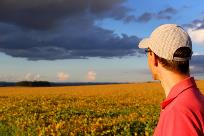 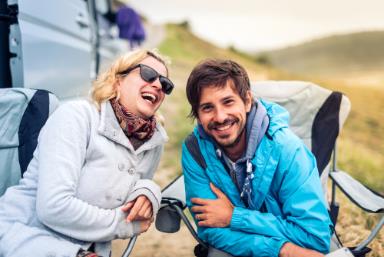 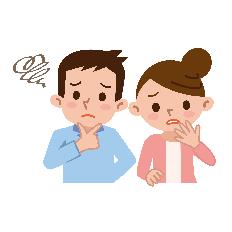 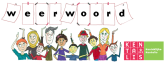 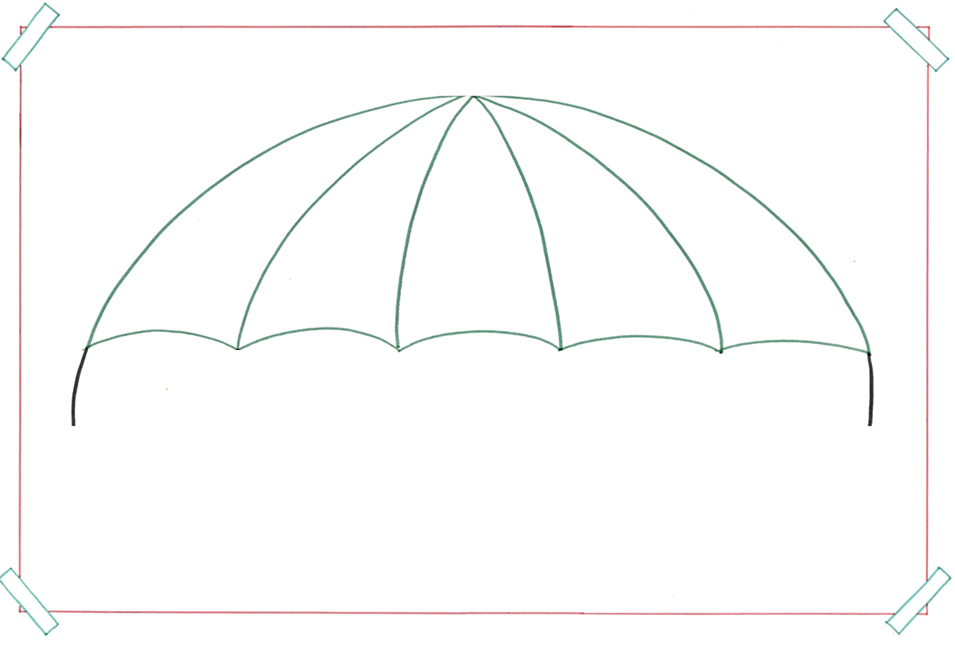 de
= het woongebied
woonomgeving
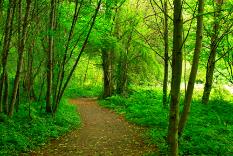 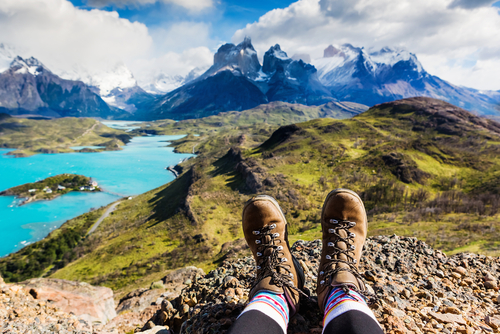 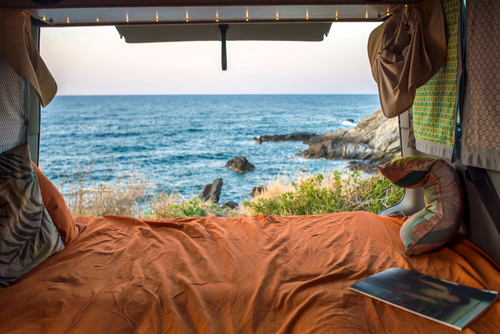 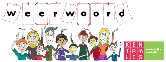 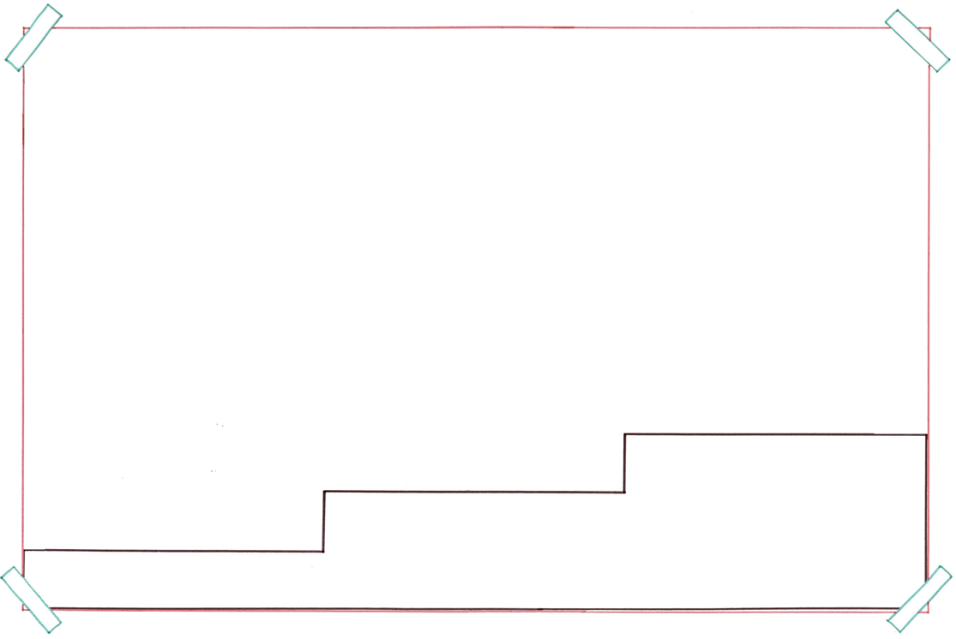 Als ze een mooie plek hebben gevonden, vestigen ze zich daar. Ze leggen dan ook altijd een tuintje aan. En na een tijdje gaan we weer op doortocht naar een nieuwe plek.
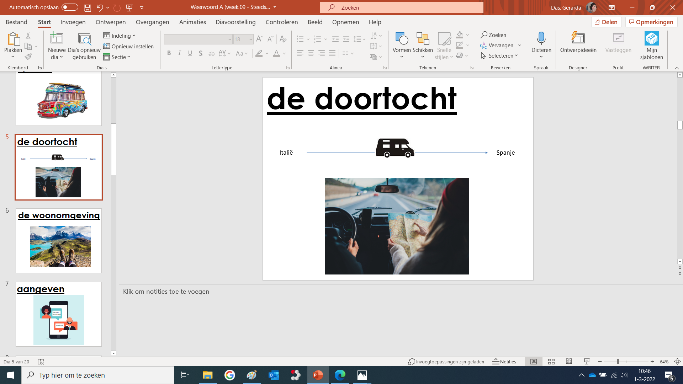 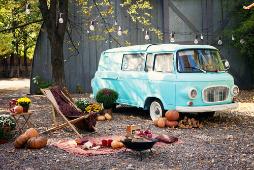 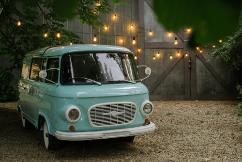 de doortocht
aanleggen
= de doorreis
zich vestigen
= maken
= gaan wonen
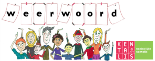 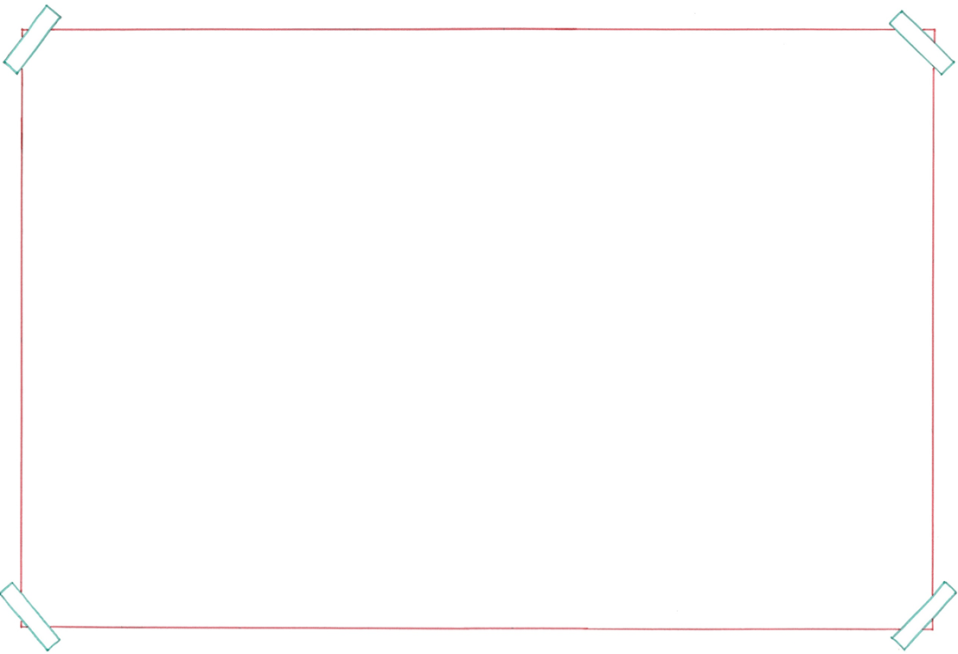 de meerkeuzevraag
= de vraag waarbij je moet kiezen uit twee of meer antwoorden
de enquête
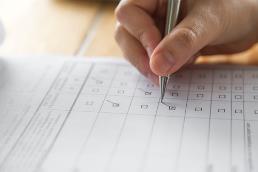 = de lijst met vragen om je mening te geven
de uitkomst
invullen
= wat het oplevert
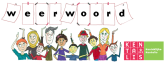 de hele camper
de helft van de camper
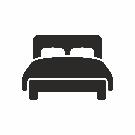 het kwart van de camper
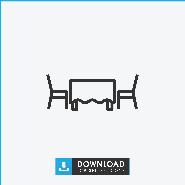 = de helft van de helft
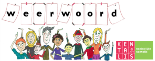 spotten= zien









Het camperbusje wordt vaak gespot. Het is ook een opvallend mooie camper.
Kijk daar! Wat een mooie camper!
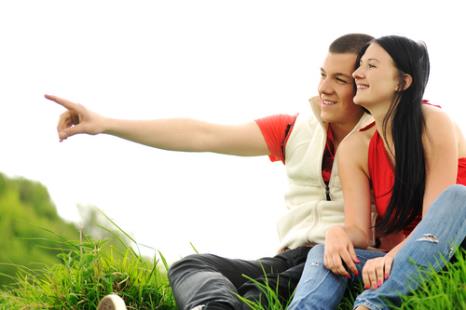 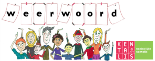